Сучасна освіта у Греції
Підготувала Партола Аделіна 
Студентка РП-42
Греція – спадкоємиця культури Стародавньої Греції і вважається колискою Західної цивілізації
Вчителі, яким діти зобов’язані вихованням, поважаніші, ніж батьки: одні дарують нам тільки життя, а інші — добре життя. (Аристотель)
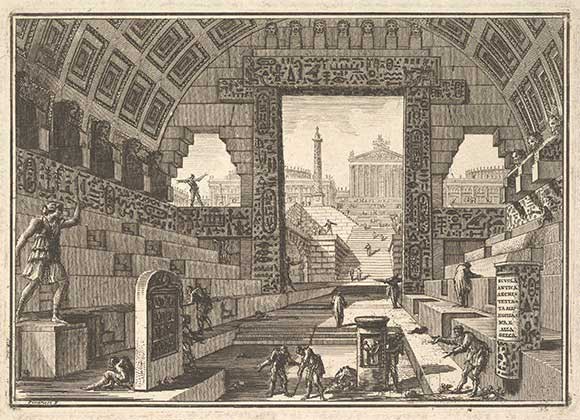 Найвідоміші університети у Греції
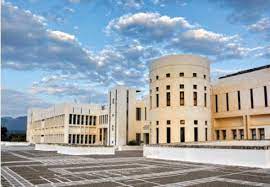 Університет Аристотеля
Університет у Криті
Для вступу в університет потрібно:
Шкільний атестат (високий середній бал обов'язковий далеко не завжди)
Необхідні документи 
Знання англійської та грецької мови на рівні В1

Зарахування відбувається за результатами конкурсу шкільних атестатів
Дякую за увагу!